Figure 5.  Time course of mean delta activity (absolute EEG power in the 1.00–4.75 Hz range, ±SE) at each midline ...
Cereb Cortex, Volume 12, Issue 7, July 2002, Pages 737–748, https://doi.org/10.1093/cercor/12.7.737
The content of this slide may be subject to copyright: please see the slide notes for details.
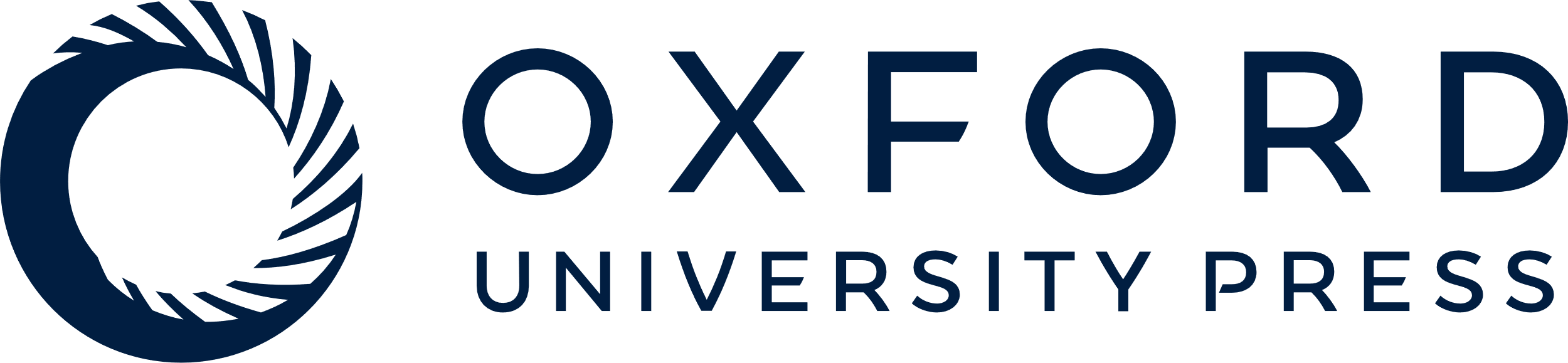 [Speaker Notes: Figure 5.  Time course of mean delta activity (absolute EEG power in the 1.00–4.75 Hz range, ±SE) at each midline derivation (Fpz, Fz, Cz, Pz, Oz) during the three parts of baseline (BLA, A), SWS deprivation (DEP — averaged EEG power values of the two SWS deprivation nights, B) and recovery (REC, C) nights. Each night was divided into three parts lasting, 2, 3 and 2.5 h, by two experimental awakenings (see Procedure for more details).


Unless provided in the caption above, the following copyright applies to the content of this slide: © Oxford University Press]